variety
life
BIODIVERSITY   ( “Bio” =  __________    “Diversity” =  ______________

		In healthy ecosystems, there are a variety of ________________
		and a variety of _________ (niches).  This biodiversity helps to
		maintain ______________ in the ecosystem.  The different niches
		allow for various species to ______________.


	Ex. In a forest, maple trees grow _______ and do well in full _____
	          while _________ trees are shade-tolerant and do well in the 
	          shade of the maples.

	Ex. If there were no predators like __________, the 
	           prey population of ________ would overpopulate.



The organisms in a healthy ecosystem _____________ with each other and are
____________________ (need) each other.  For example, grass grows and is eaten
by _____________ who in turn are eaten by ___________.  When the foxes die,
bacteria and fungi ______________ their bodies back into soil in which the _______ grows.
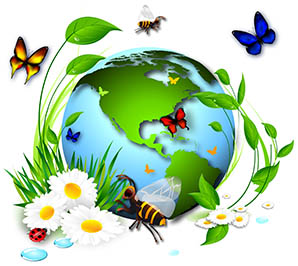 organisms
roles
stability
co-exist
sun
tall
hemlock
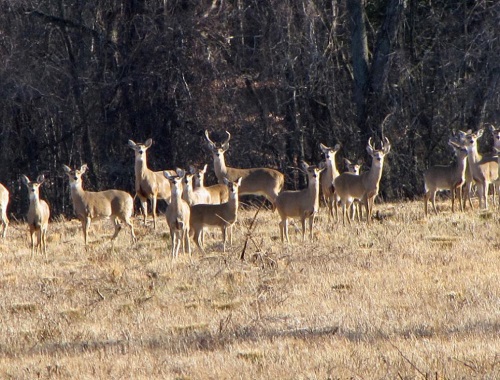 wolves
deer
interact
interdependent
foxes
rabbits
decompose
grass
CARRYING CAPACITY

             The maximum _____________ of organisms an environment can support.

	Organisms could produce _____________ populations except resources 
	are ______________ (limited).   Some “limiting ____________” include:

					____________     ____________

					____________     ____________

			    



     
      QUESTION: How many squirrels live in your backyard?  Why not 500 squirrels?

      ANSWER: Because the squirrels are limited by  _________  and   __________.
	          They have reached their _______________________ at 2 or 3 squirrels.
number
unlimited
factors
finite
water
temperature
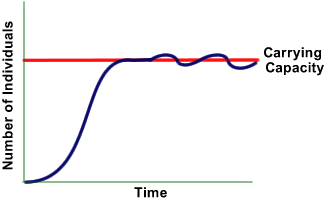 food
space
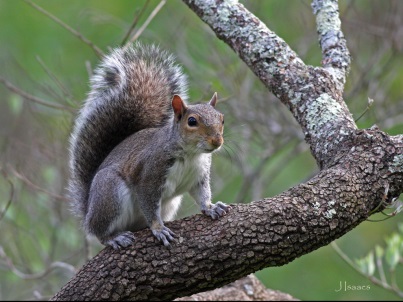 food
space
carrying capacity
pH Scale
 
                                          _________
		    
_______      ______             _______         _______                         _______
  _____         _____                 _____ 








                                                                                                        ( _______ )
                                                     _____________
fruits
battery
   acid
soaps
acid
 rain
drano
normal
   rain
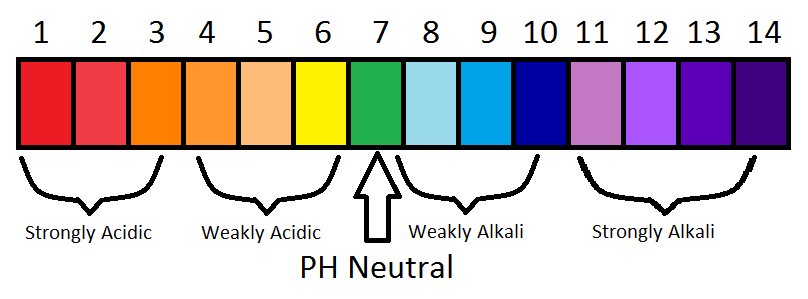 Bases
Pure water
oil
coal
What is ACID RAIN?    Factories burn ________ and _______  (fossil fuels) to 			make ________________.  During this process a waste 			gas called ___________________ or ______ is released.
			The SO2 mixed with water vapor (H20) and makes
			sulfuric acid (H2SO4). This strongly acidic rain then comes 			down and kills plant ________ and _________, and 			lowers the ______ of lakes killing off fish.
electricity
sulfur dioxide
SO2
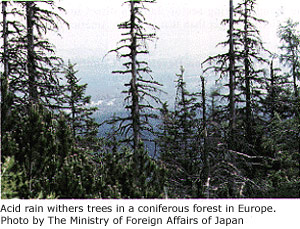 leaves
roots
pH
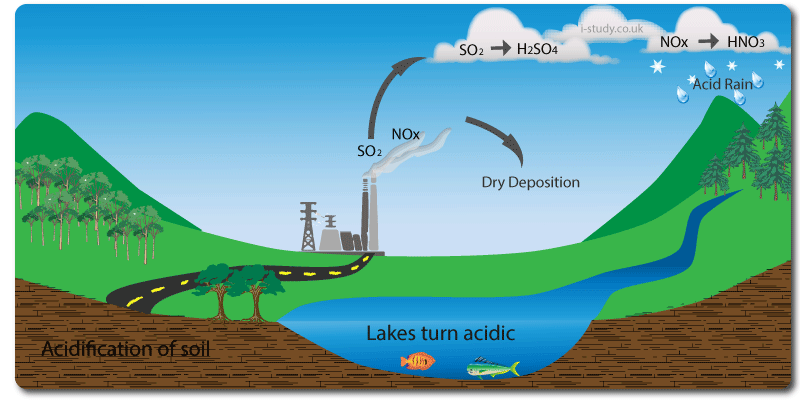 HUMAN POPULATION GROWTH
The human population has risen at
a very _________ rate.  This is due in
part to advances in ______________
bringing a drop in the death rate from
disease.

However, the earth has limited ___________.
As the ___________ of humans increases,
so does the consumption of resources such as
________, water, __________, and space.
We are causing detrimental (_____________)
changes to our planet, threatening our global
_____________. 
                                                                                      Average
Humans are working to __________ some of         Life (years)
these problems through the use of technology
and careful _____________ making.  We must
evaluate the ______________ in our ecological
decisions.  For example, we gain ________ for
our houses by knocking down forests, but the
coyotes lose their ___________.
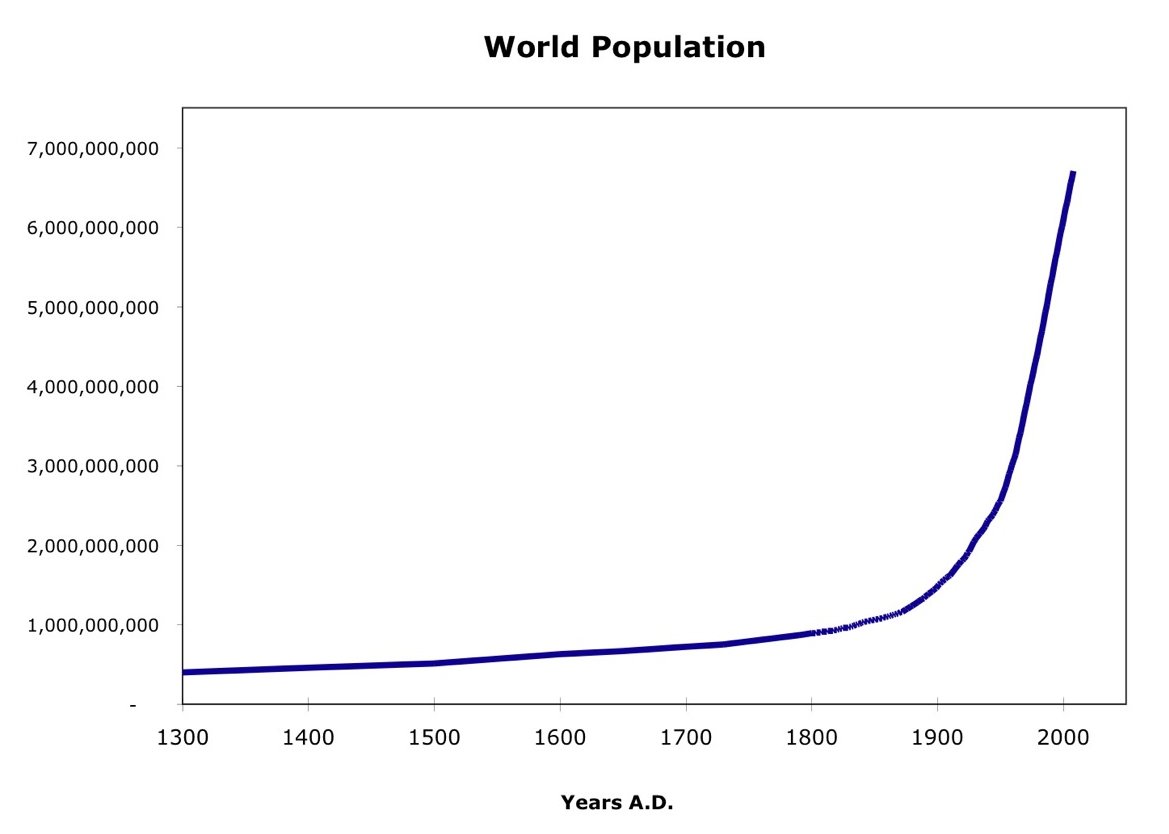 rapid
medicine
resources
number
energy
food
harmful
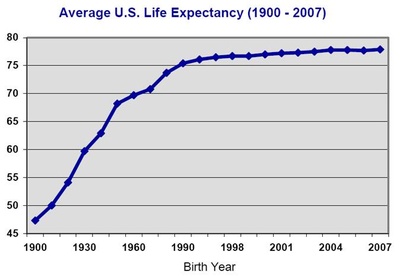 stability
solve
decision
trade-offs
space
habitat
NEGATIVE IMPACTS OF HUMANS

POLLUTION -  Air has been _______________ by automobiles
			and factories.  Soil and _________ have also
			been polluted by ___________.  With the
			increasing number of humans, there is also
			an ____________ consumption of goods and
			products creating a huge quantity of ___________.
			Air, water and soil are all polluted by vapors and
			___________ from landfills.
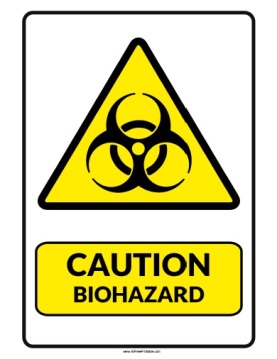 polluted
water
people
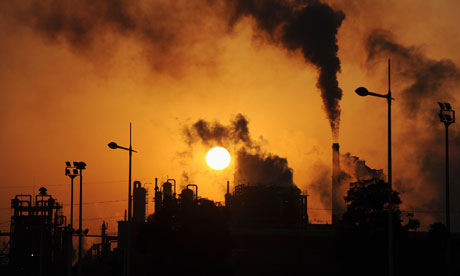 increased
garbage
run-off
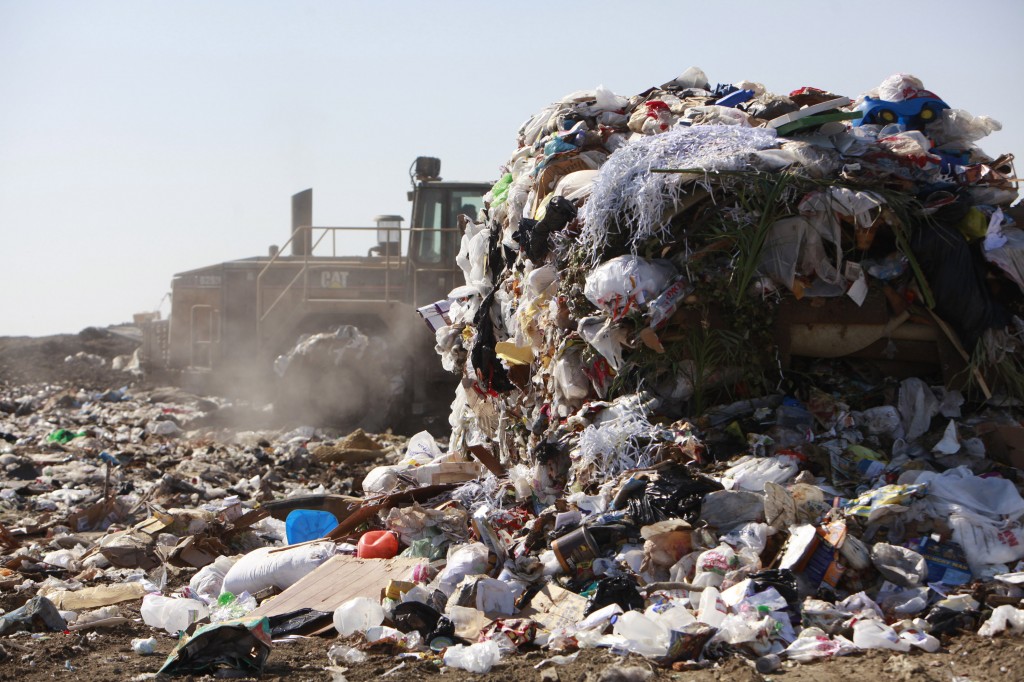 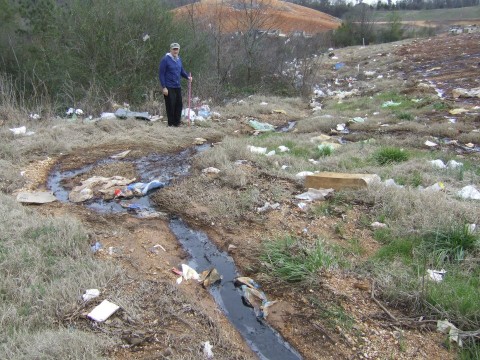 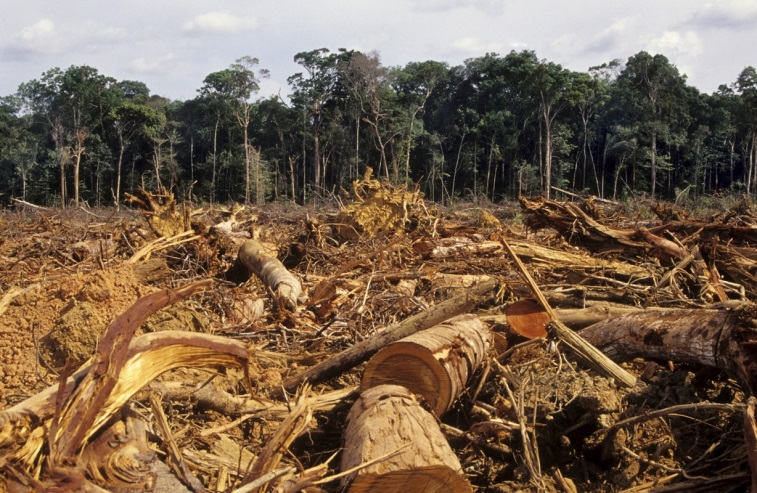 (2) HABITAT DESTRUCTION

     Ecosystems are being ______________
     by humans to make _______ for their
     houses and buildings.  When forests are
     cut down this is called _________________.
     

			        (3) OVERHUNTING   -  Humans have trapped
					and __________ some animals to the
					point of extinction.  For example, the
					Easter Timber Wolf can no longer be
					found in ___________________.


(4) INVASIVE (IMPORTED) SPECIES

     People bring in a plant or animal that is not _________ to 
     an environment and it disrupts the natural ___________.  
     For example, the Emerald Ash Borer was brought over from
     China in _________.  It has been killing off _____ trees in
     the United States.
destroyed
room
deforestation
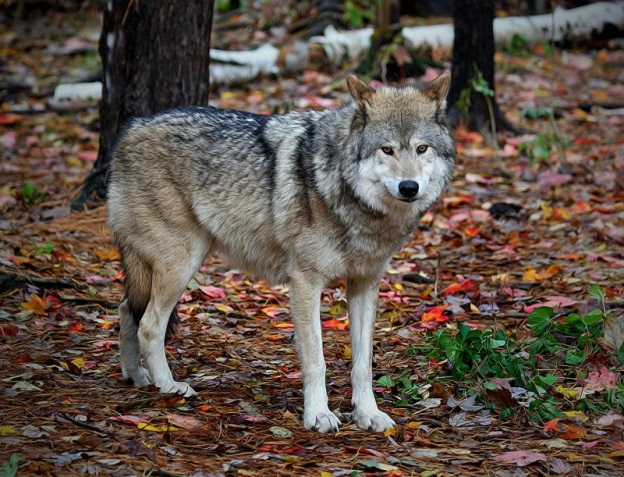 hunted
New York State
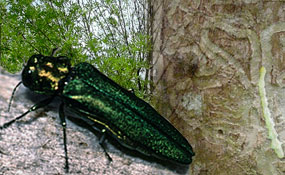 native
ecosystem
lumber
ash
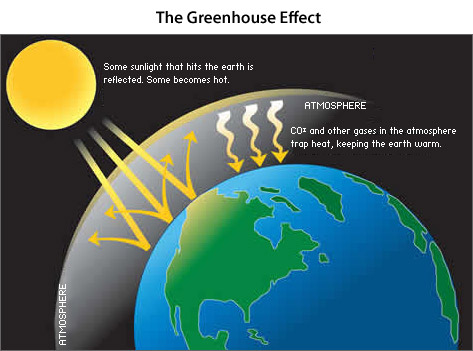 (5)Global Warming

Carbon dioxide ( _____ ) in the atmosphere is helpful
in keeping the planet ___________.  It prevents heat
from ________________ back out into space.  This is
called the “ ___________________________. “  

But the amount of CO2 has been _________________
due to human activities such as the burning of gasoline
in our __________.  Many people are concerned that
the CO2 “_____________ “ is getting too thick and our
planet is getting too hot.  This could cause ____________
of the polar ice caps and flooding, and loss of habitat for
________________ .


			           (6) OZONE DEPLETION


				A protective ____________ called the ozone shield surrounds the
				earth and prevents harmful ultraviolet ( _____ ) rays from 
				reaching the earth.  Chlorofluorocarbons, or CFC’s, found in
				_________________________ and aerosol cans have depleted
				the amount of ozone.  The UV rays that reach the earth from
				the sun can mutate skin cells and cause skin ______________.
CO2
warm
escaping
Greenhouse Effect
increasing
cars
blanket
melting
polar bears
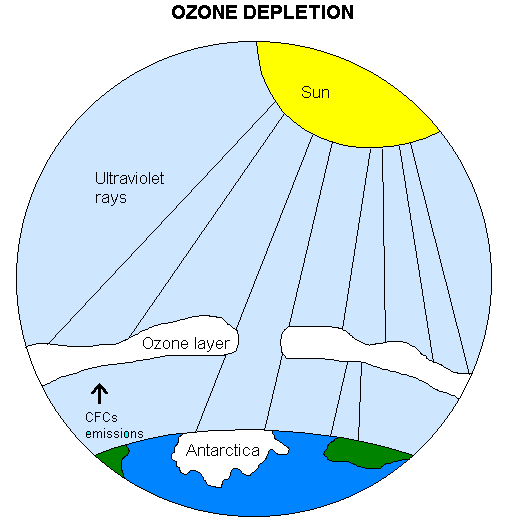 shield
UV
air conditioners
cancer
POSITIVE EFFECTS OF HUMANS

CONSERVATION OF RESOURCES  -  Efforts are being made to conserve 				___________, water, and other natural ________________.  			Some strategies include:

				- RECYCLING
				- _______________ ENERGY such as solar (sun),
				         hydroelectric, and wind energy
				- COMPOSTING
				- REDUCING CONSUMPTION by using _______

	


        RESOURCES MAY BE ________________ OR _____________________

	     Renewable resources can		Nonrenewable resources
	     be ____________ in a		cannot be replaced.  
	     lifetime.  Ex. Planting new		Ex. Fossil _______ such as
	     _________ when others		coal, oil, and natural gas
	     are cut down for lumber.
resources
energy
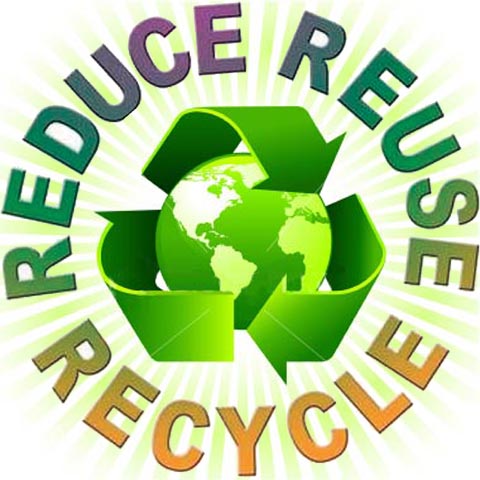 Alternative
less
Nonrenewable
Renewable
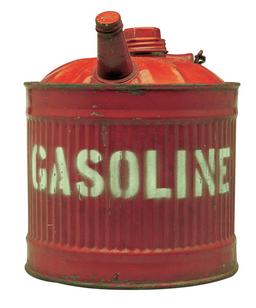 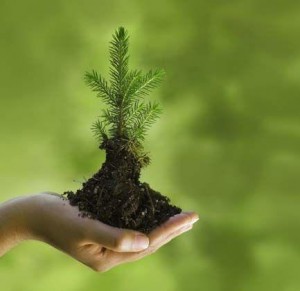 replaced
fuels
trees
(2) SPECIES PRESERVATION  -  Laws regarding hunting and pollution
				      are helping to _________ plants and animals.
				      Also wildlife preserves are created to provide
				      ______________ to native species.

				      Because of preservation efforts, some plants 
				      animals that were once in ____________ of
 				      extinction are making a comeback.  For example,
				      _________________ and american bison are
				      now increasing in numbers.

			 	      Another strategy to preserve species is 
				      ____________ breeding programs in which
				      young are bred in captivity then are released
				      into the ________.  This is a strategy being used
				      with wolves and black-footed ____________.
protect
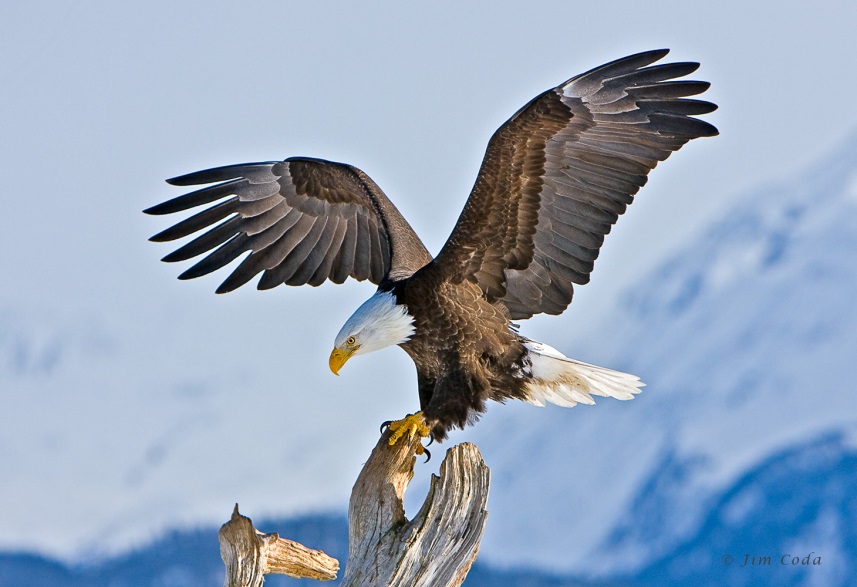 territory
danger
bald eagles
captive
wild
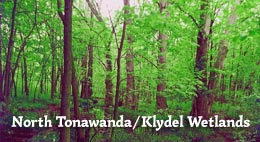 ferrets
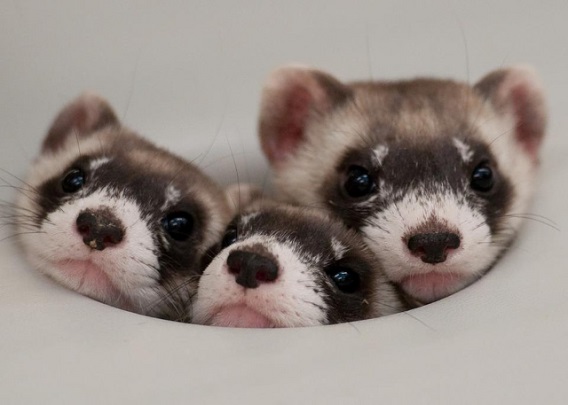